Prosedé de separation
Fait par Nathan Landry
Sédimantation
Décantation
filtration
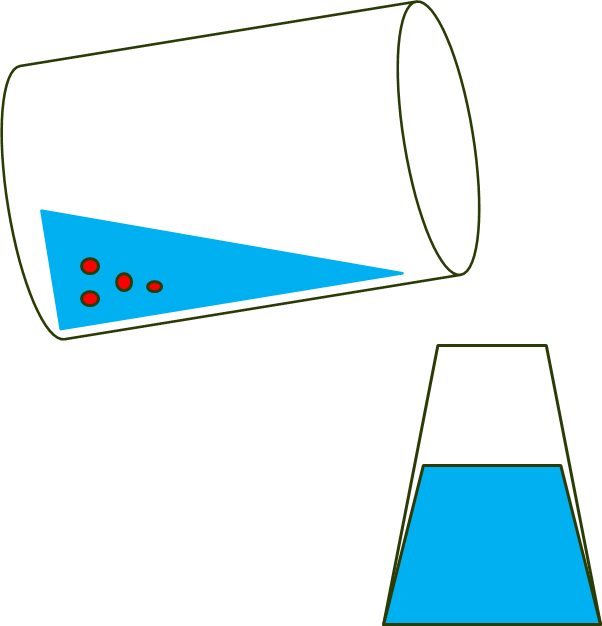 distilattion
évaporation